Trustworthy Computational Science
Science meets cybersecurity
Von Welch
Director, CACR
Indiana University
2015 Campus Cyberinfrastructure PI Workshop
September 29th, 2015
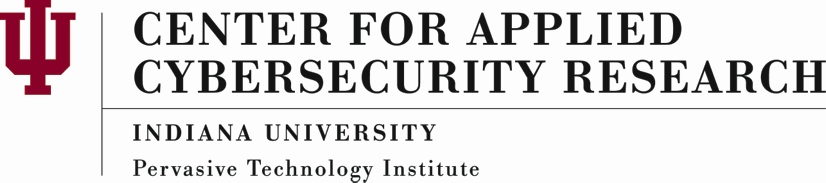 Interdisciplinary, holistic, risk-based approach to cybersecurity.
Bridge cybersecurity research and practice.
Externally facing, with projects funded by NSF, DOE, DHS, …
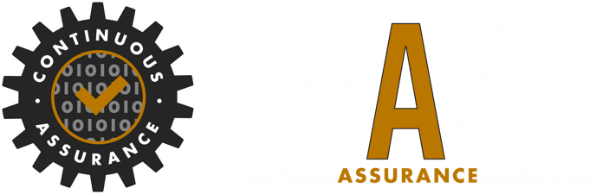 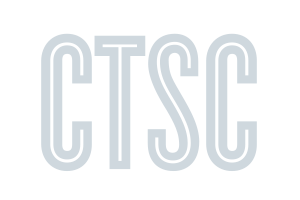 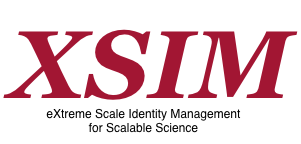 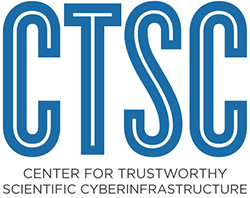 TrustedCI.org

Advance the NSF community’s understanding and implementation of cybersecurity for science.

Three-year project funded by NSF ACI.
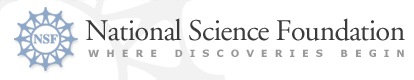 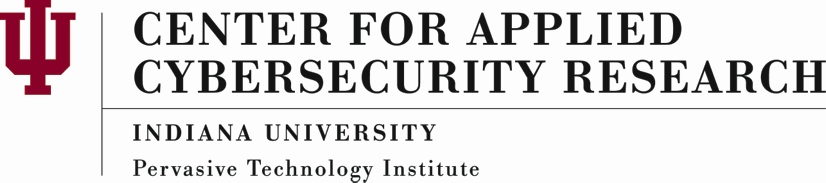 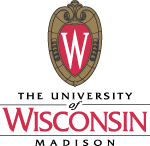 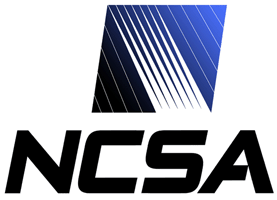 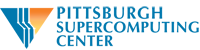 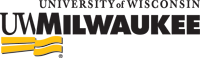 3
My talk: Cybersecurity and Science
The rise of scientific computing.
Cybersecurity as risk management.
What are the risks to science?
What can science teach cybersecurity?
Putting it all together.
How put this into practice?
The “Good Old Days”
Scientists were employees or students, physicallyco-located.
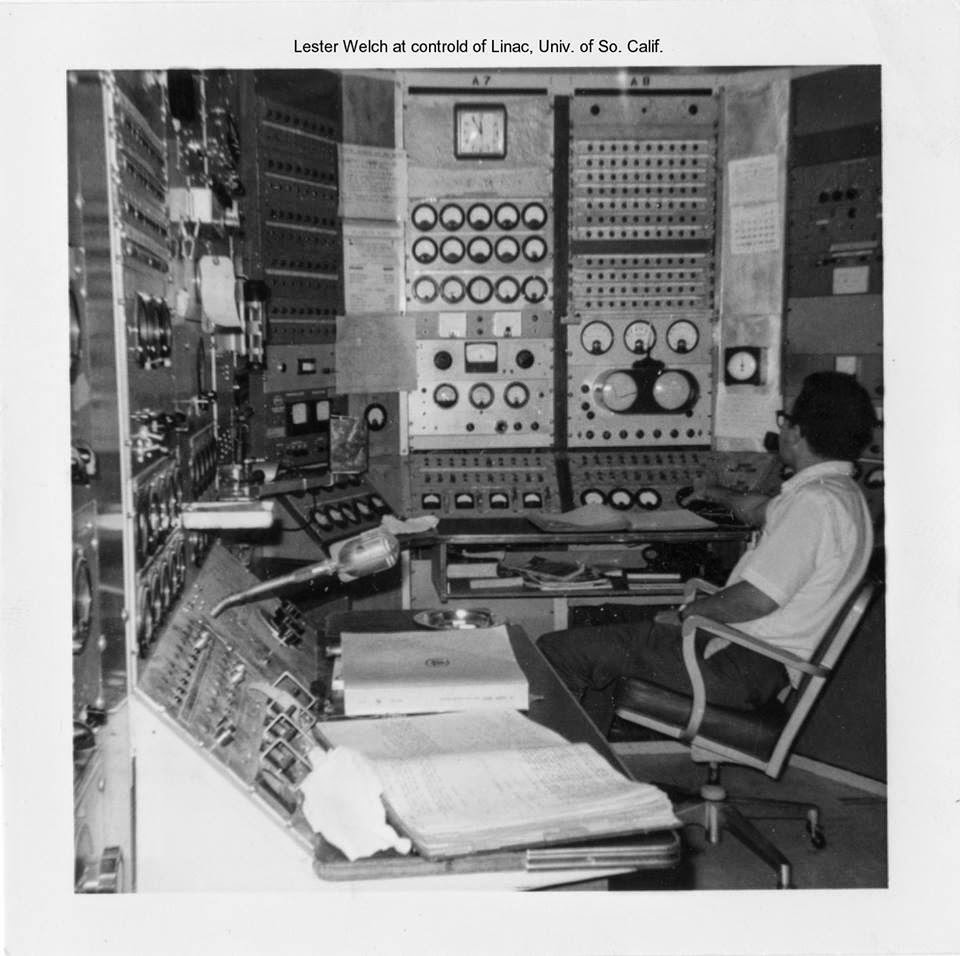 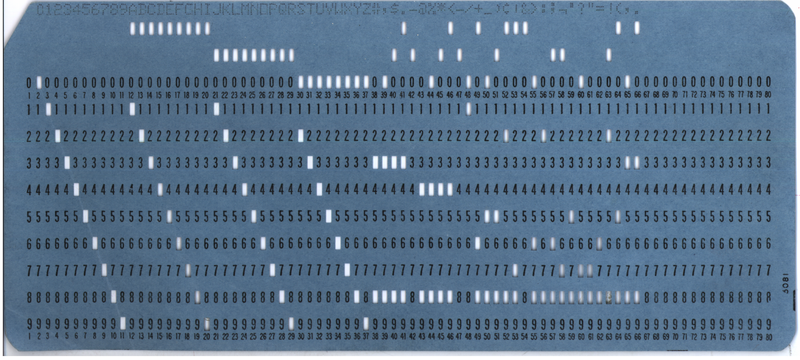 Image credit: Lester Welch
Image credit: Wikipedia
[Speaker Notes: Bottom right photo is Lester Welch at controls of Linac, USC.]
Then remote access…
Scientists start being remote from the computers.

But still affiliated with computing centers.
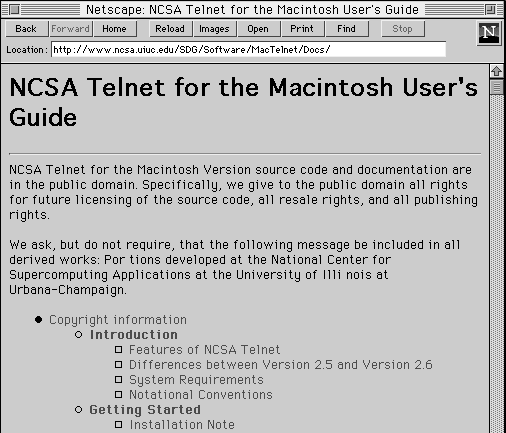 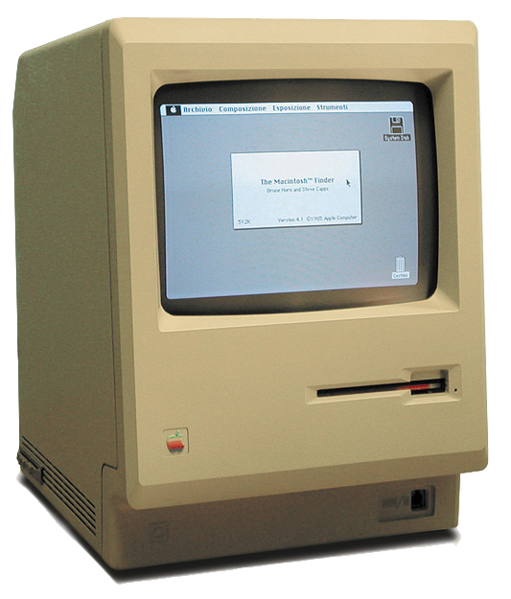 Image credit: All About Apple Museum Creative Commons Attribution-Share Alike 2.5 Italy
Growth of the scientific collaboration
Number of scientists, institutions, resources.
Large, expensive, rare/unique instruments.
Increasing amounts of data.
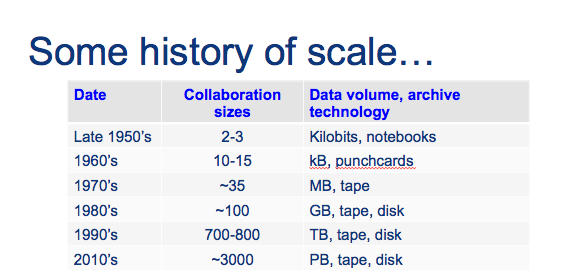 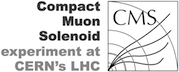 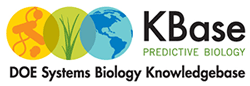 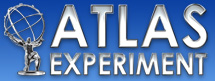 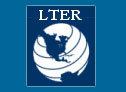 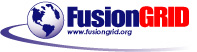 Image credit: Ian Bird/CERN
Cybersecurity Historically
Firewalls, IDS, encryption, logs, passwords, etc.

Not inspirational to the science community.
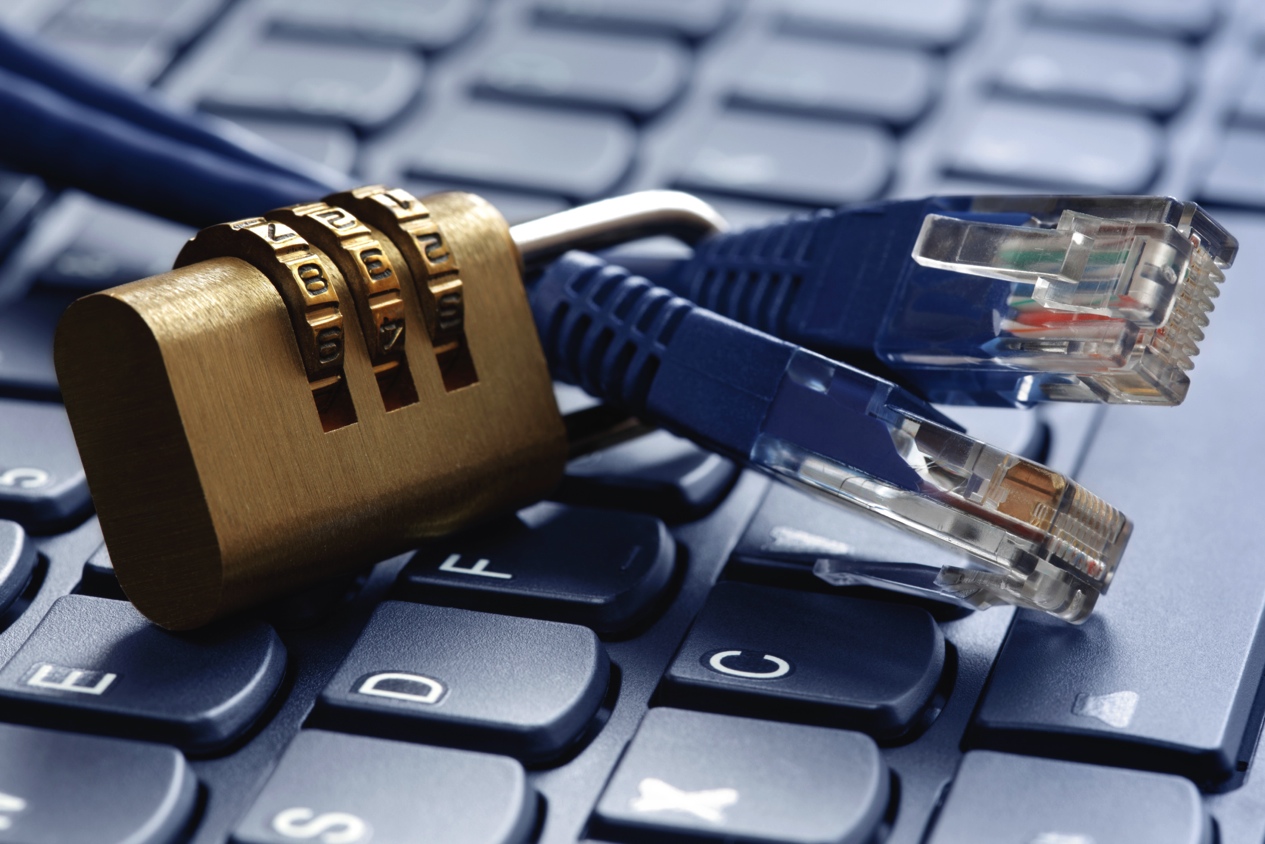 Contemporary Cybersecurity
Cybersecurity supports the organization’s mission by managing risks to science.
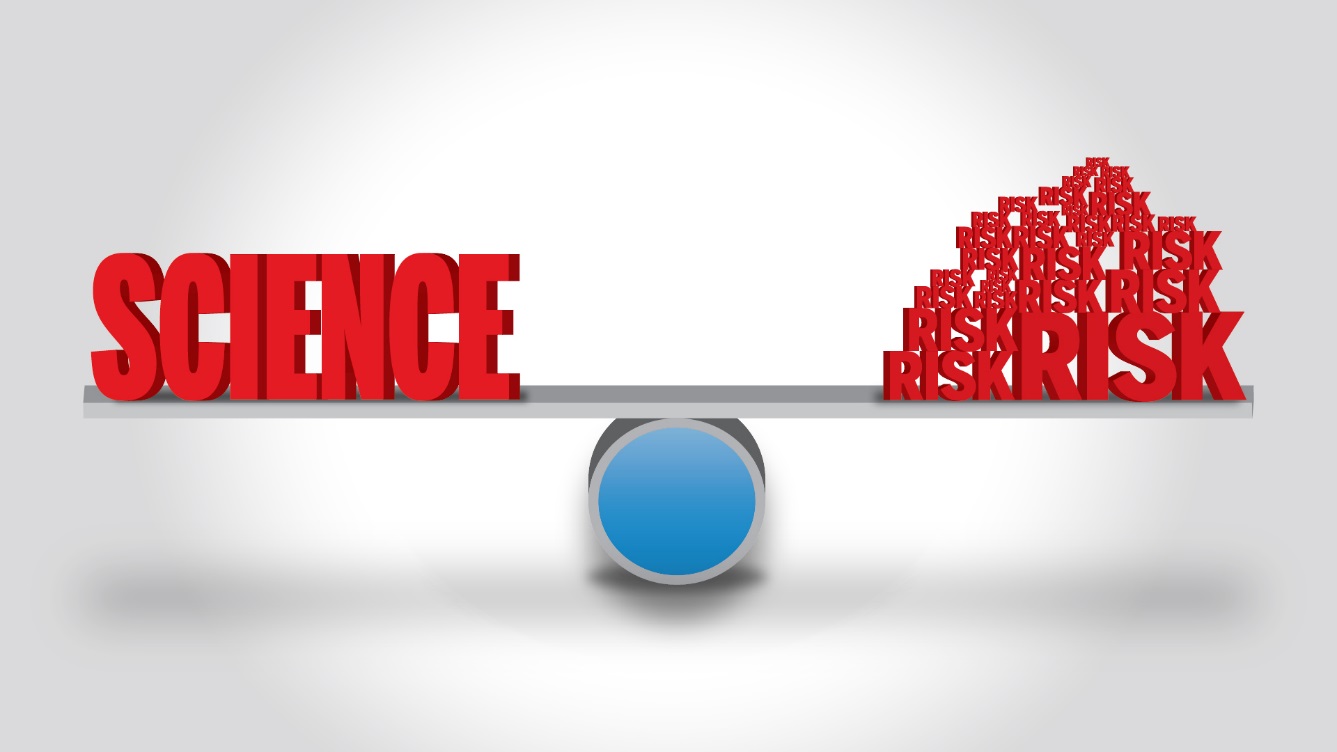 Maximizing Trustworthy Science
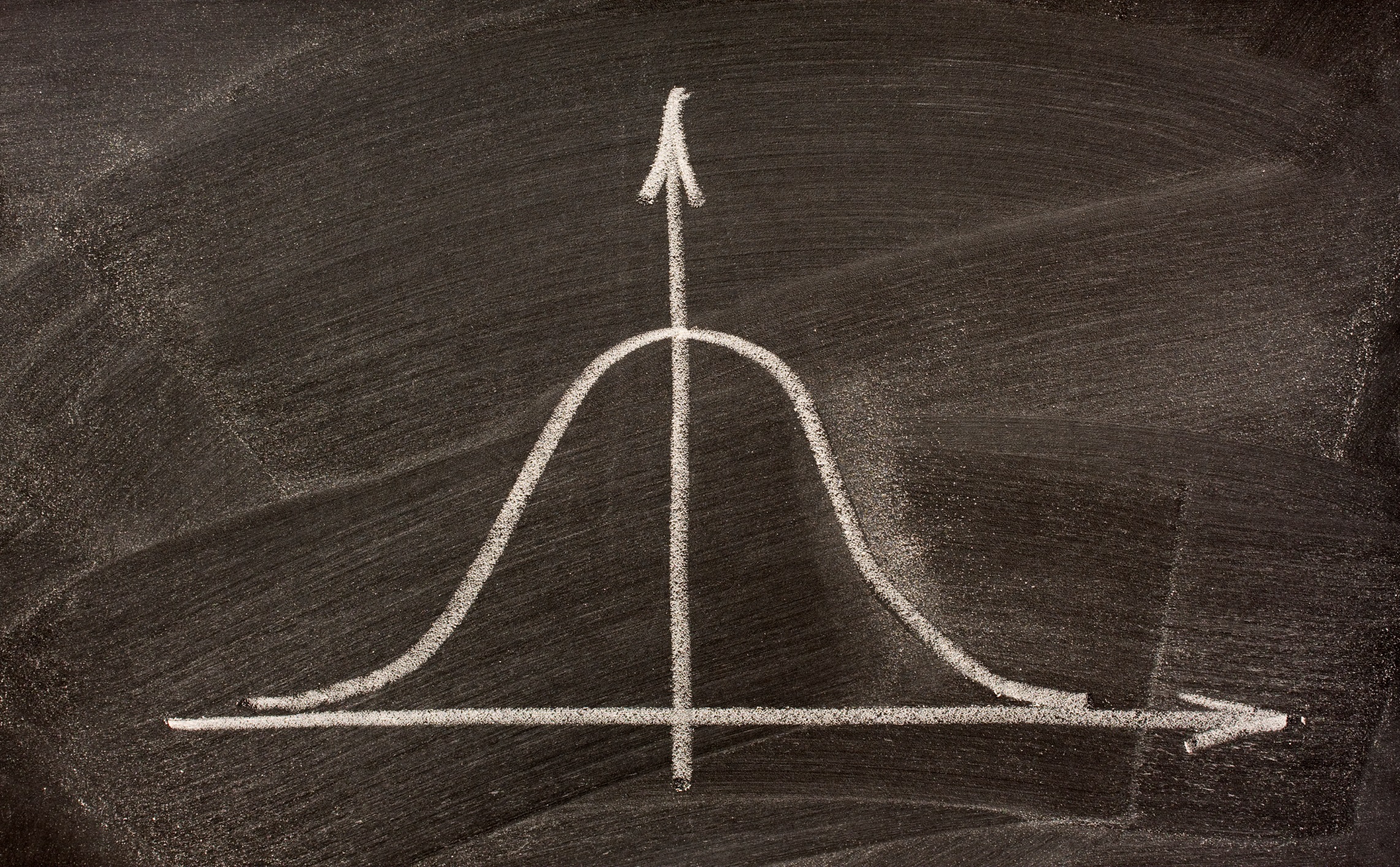 Trustworthy
Science
Output
No security:
Untrustworthy science,
Constantly hacked computers
Ultimate security:
Computer
in safe at bottom
of ocean
Ideal
Risk
Management
[Speaker Notes: NOTE: Science OUTPUT, not trustworthy nature of science.]
What are the risks to Science?
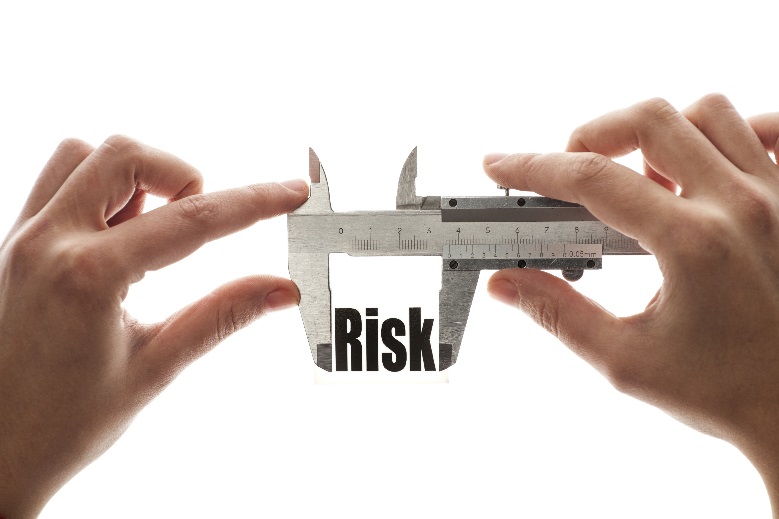 ?
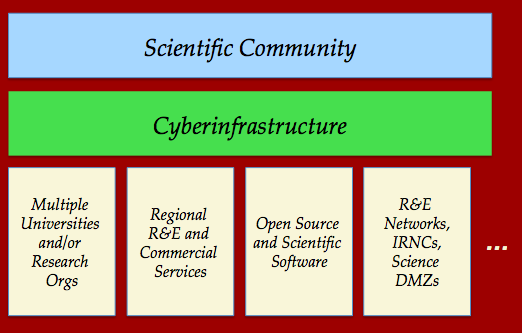 [Speaker Notes: NOTE: Clarify this is risks from top two levels.]
Integrity of Results
Integrity of data and computation are critical to maintaining the trust of scientists and the public in CI.

Perception of integrity is often just as important as reality.
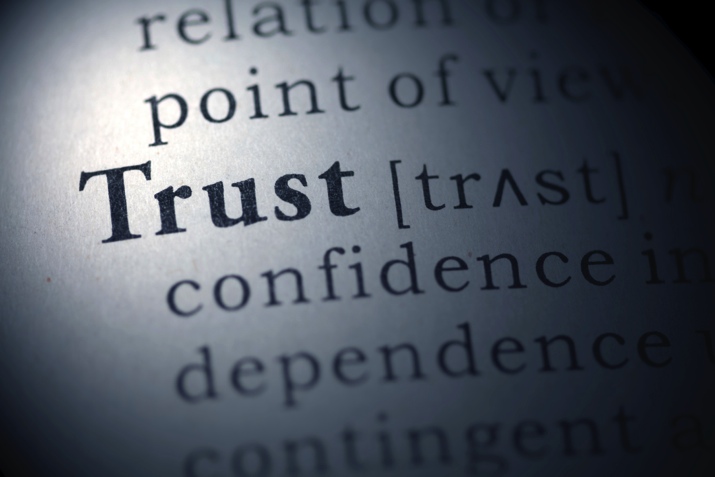 Do No Harm
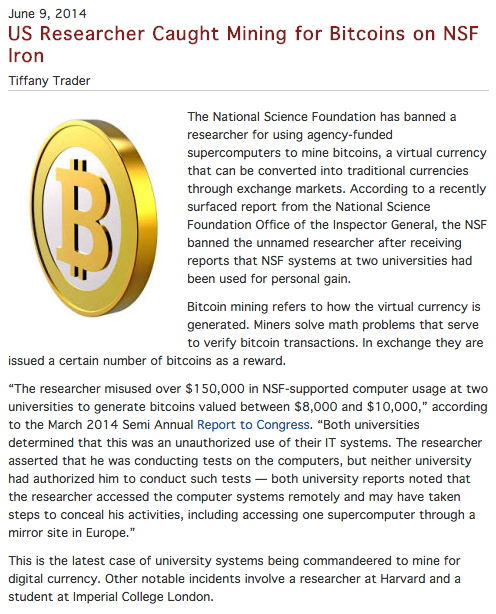 Cyberinfrastructure represents some impressive cyber-facilities.

Being used as a tool to harm others would be very damaging to one’s reputation.
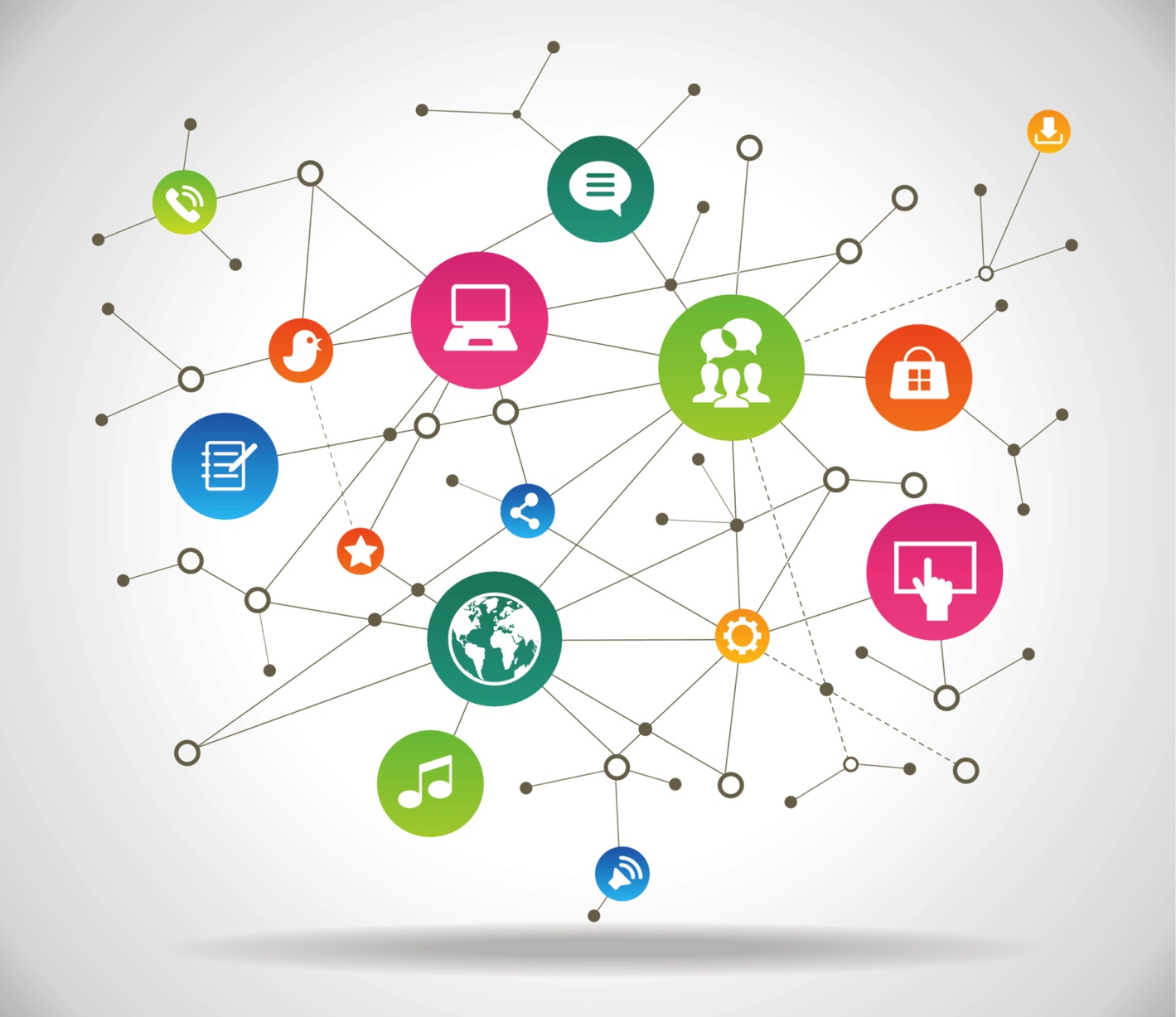 Collaboration is key to science. Trust is key to collaboration.
Managing the collaboration
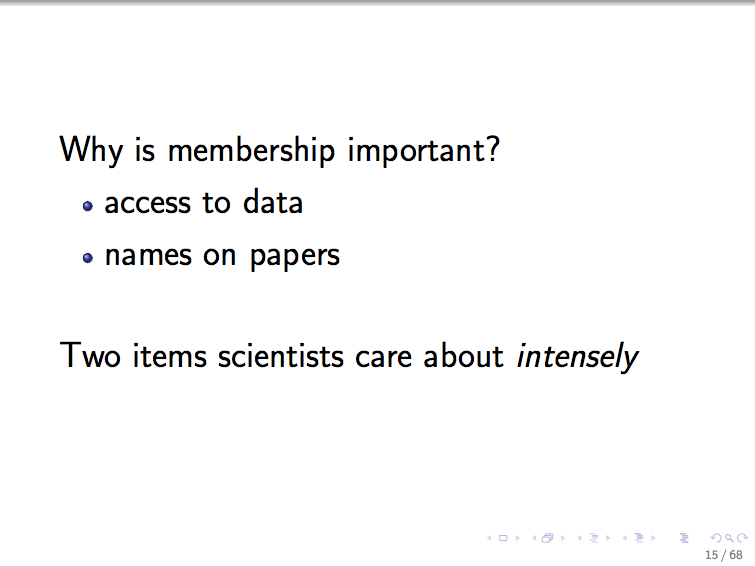 Scott Koranda/LIGO - Oct’11
Specific Concerns
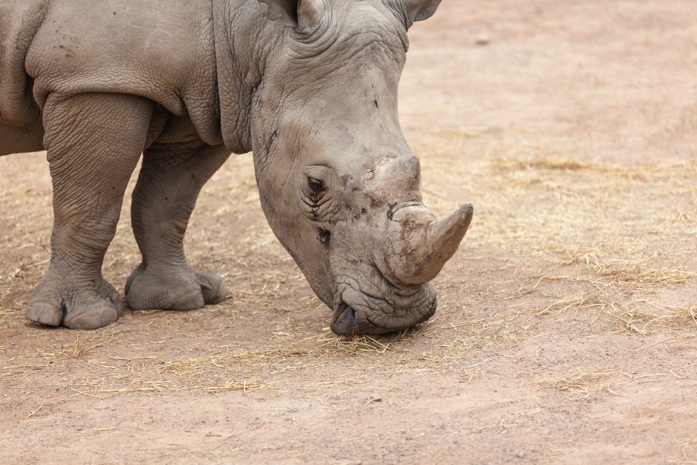 Many science domains, communities, and projects have particular concerns.

The risks related to confidentiality, integrity, and availability vary greatly, and go by their own nomenclature.
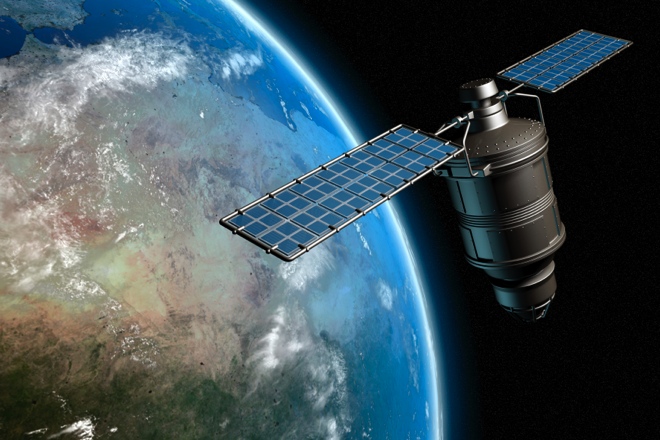 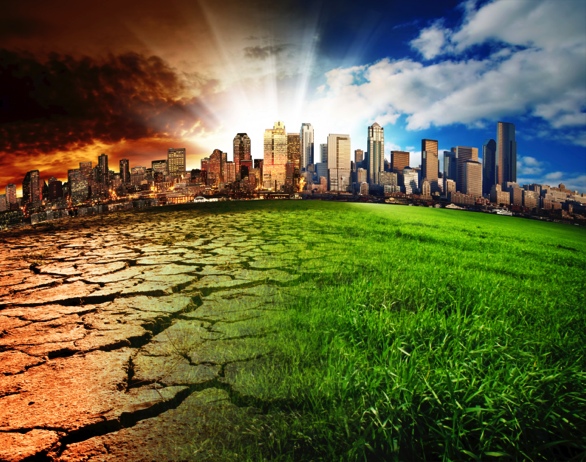 How do we manage these Risks?
Scientific Community
Cyberinfrastructure
Universities and/or Research Orgs
Regional R&E and Commercial Services,
InCommon R&S
Open Source and Scientific Software
R&E Networks,
IRNCs,
Science DMZs
…
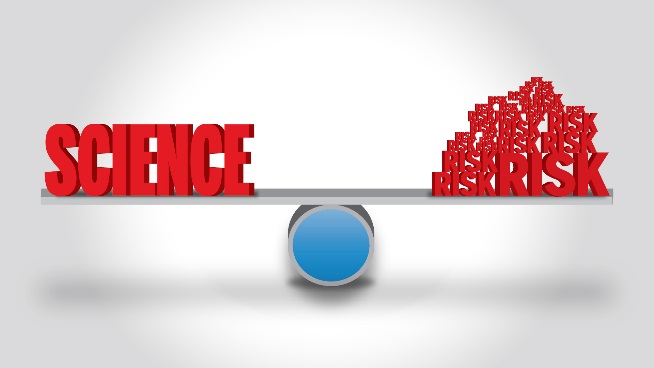 Risk Management
Prevention: Firewalls, authentication, authorization, awareness, training, etc. 
Detection: Bro, IDS, honeypots, darknet, etc.
Response: Dynamic blocking, auditing, exercise, etc.
Mitigate/transfer: Isolation, insure, encrypt, etc.
Accept.
Leverage services and cybersecurity
Research computing, storage, networking, software, etc.
And security effort going into those services.
Conserve effort for science-specific challenges.
Universities and/or Research Orgs
Regional R&E and Commercial Services,
InCommon R&S
Open Source and Scientific Software
R&E Networks,
IRNCs,
Science DMZs
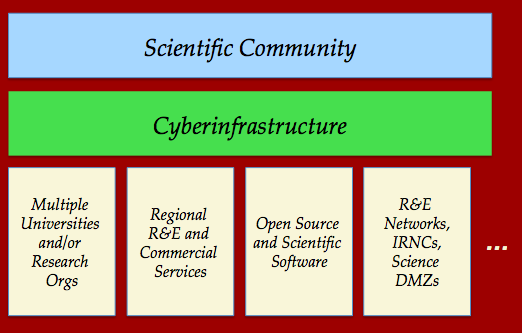 …
Commodity IT
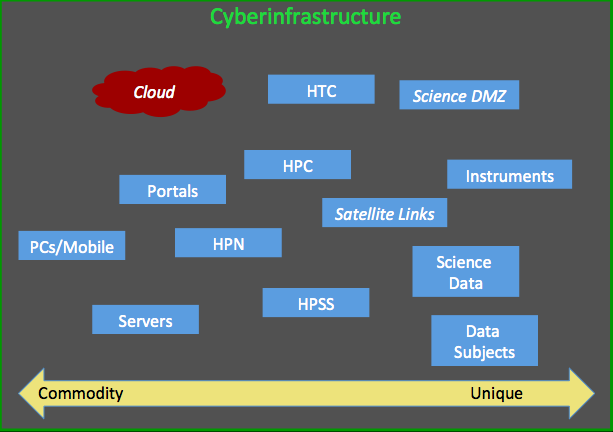 Use baseline cybersecurity practices from NIST and others.
E.g. http://trustedci.org/guide/docs/commodityIT
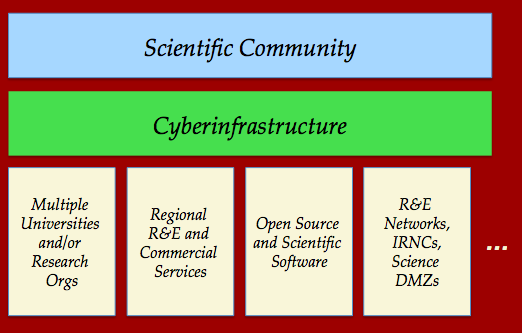 Commodity IT
Unique IT/Instruments/Data/etc.
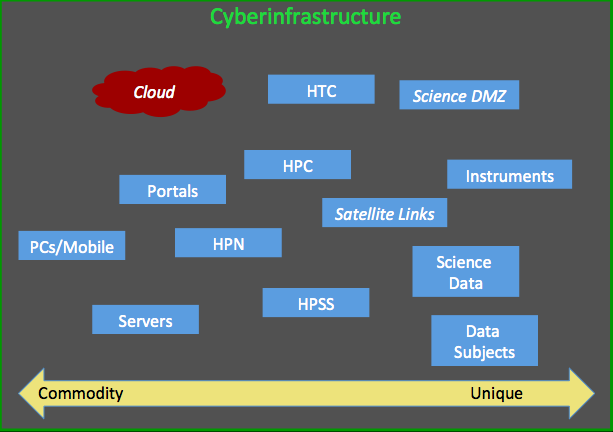 Must understand and manage risk
A custom task – can be helped with resources
E.g. http://trustedci.org/guide/
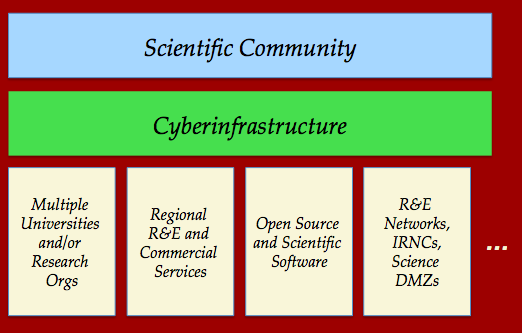 Unique Assets
What about the Science itself?
Scientific Community
The mission we are ultimately supporting.

But is that all?
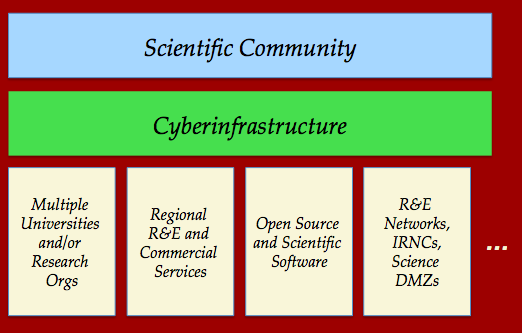 Science Risks
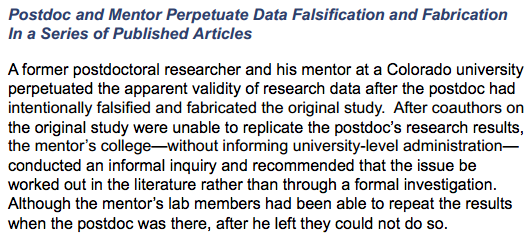 Biases
Errors
Fabrications
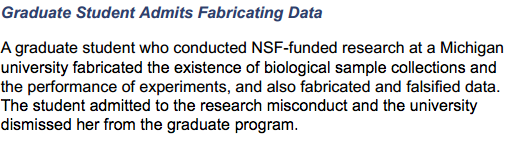 http://www.nsf.gov/oig/reports/
Science Manages Risks as Well
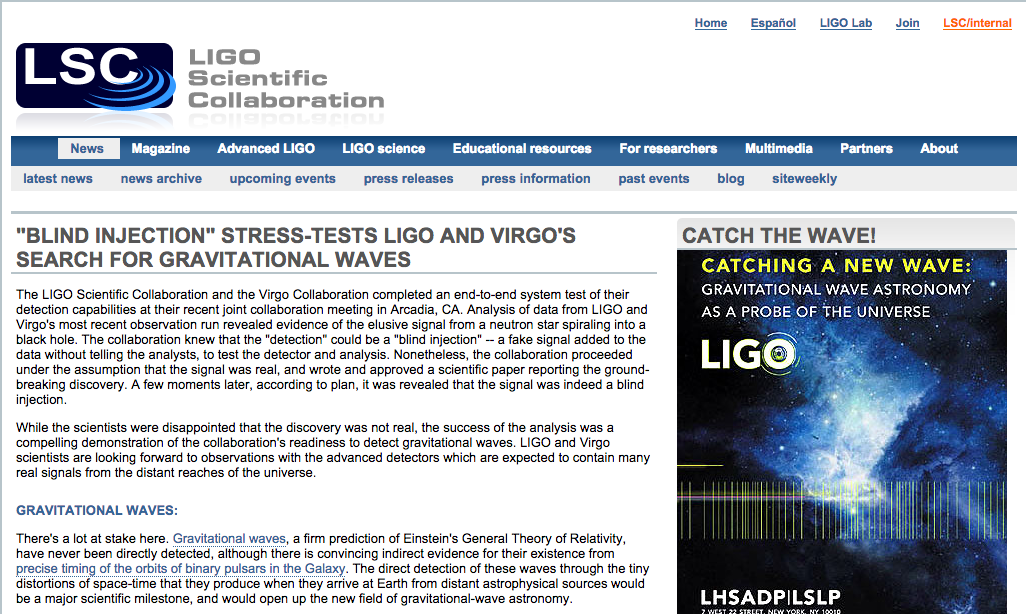 http://www.ligo.org/news/blind-injection.php
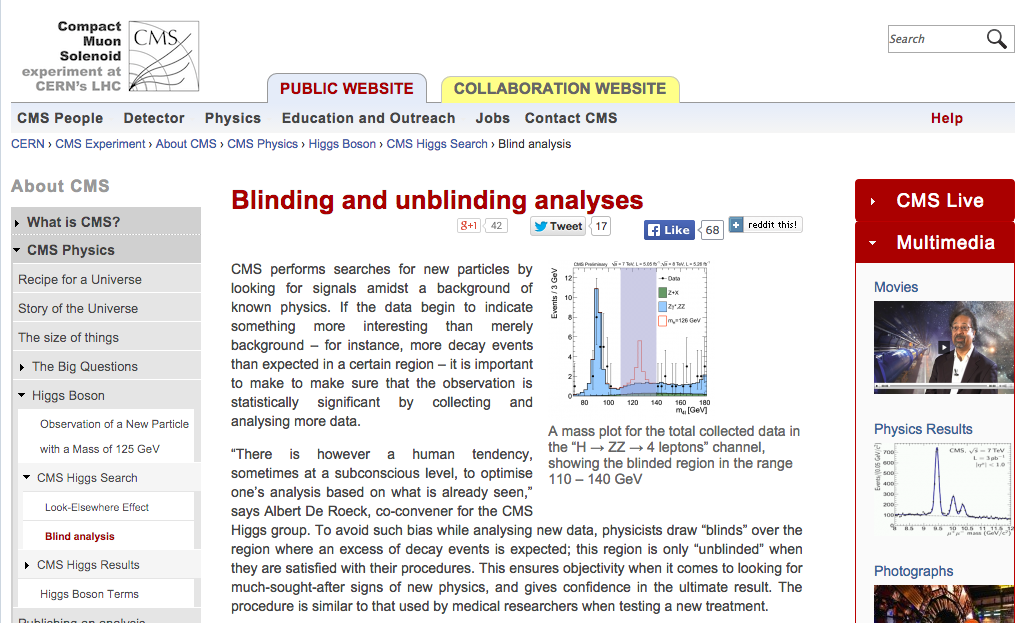 http://cms.web.cern.ch/news/blinding-and-unblinding-analyses
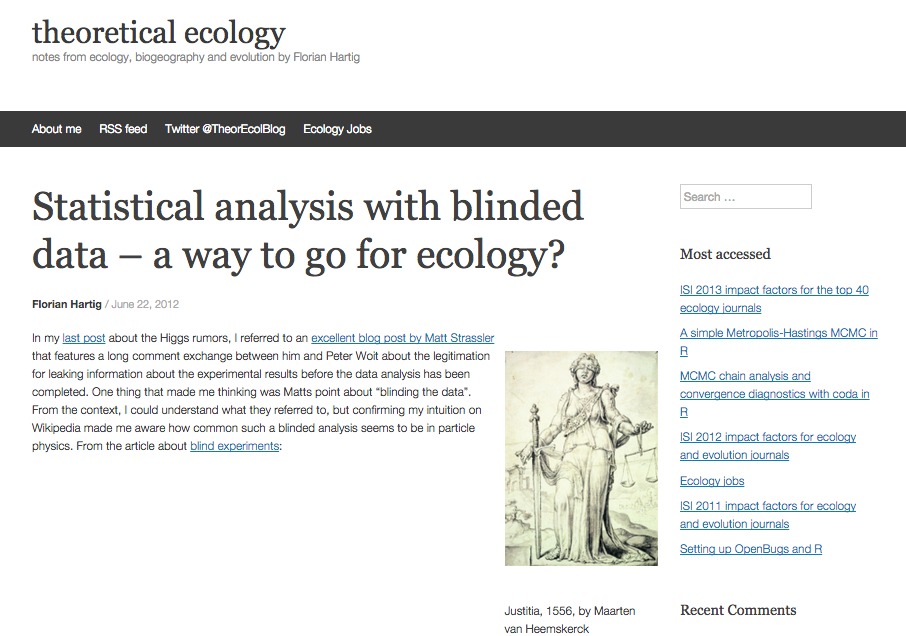 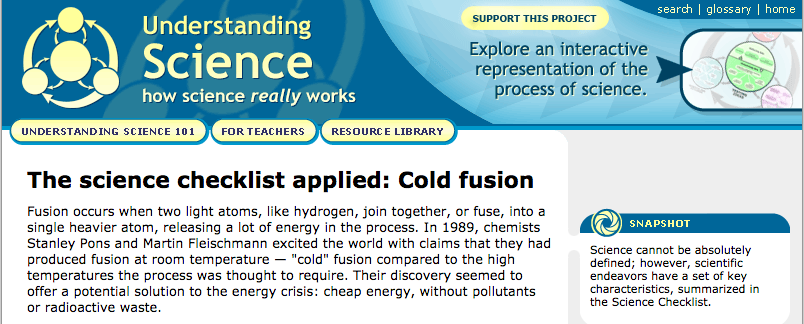 http://undsci.berkeley.edu/article/cold_fusion
https://theoreticalecology.wordpress.com/2012/06/22/statistical-analysis-with-blinded-data-a-way-to-go-for-ecology/
Maximizing Trustworthy Science: The Ideal
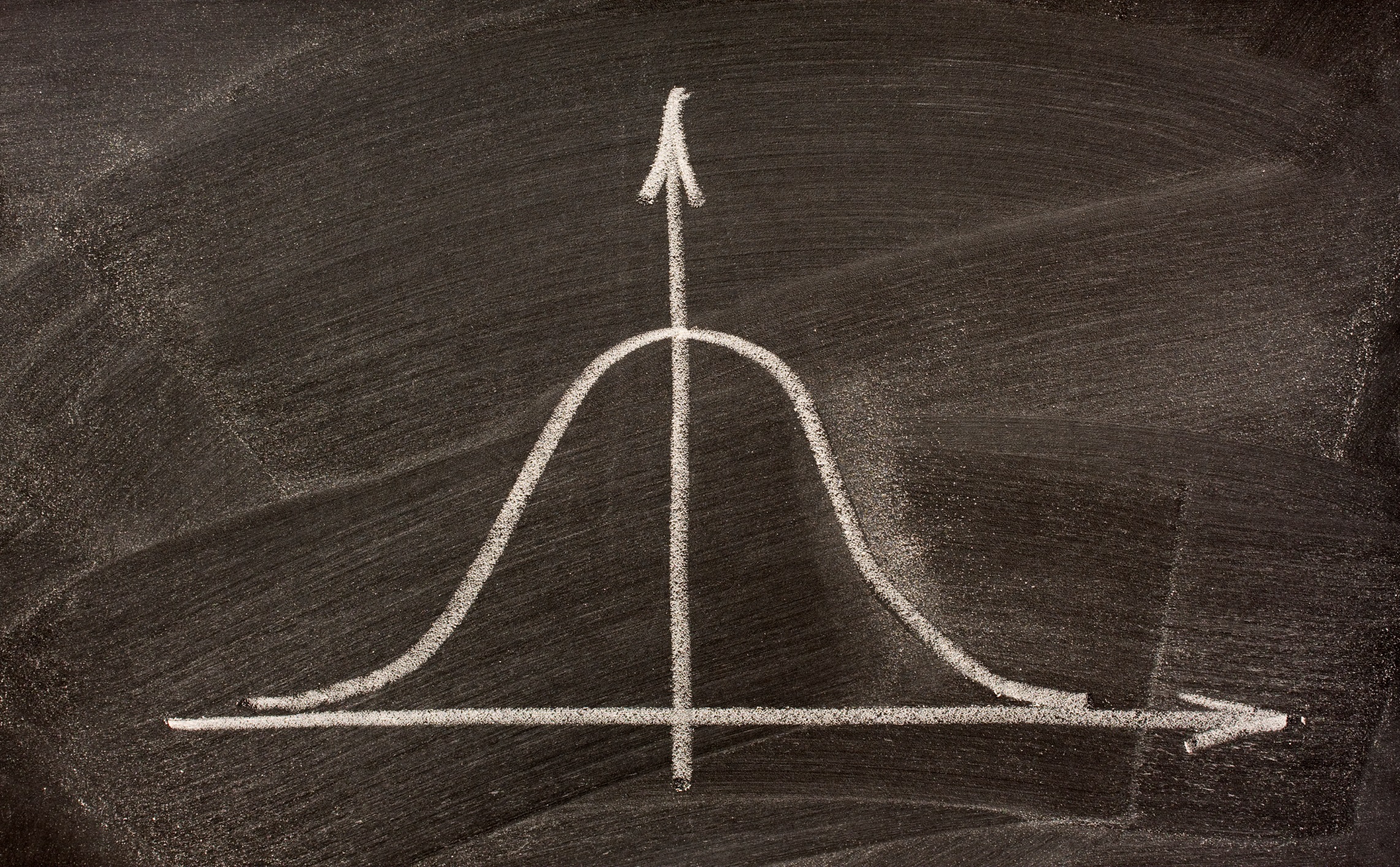 Trustworthy
Science
Output
Cybersecurity Risk Management
Science Risk Management
+
[Speaker Notes: NOTE: Science OUTPUT, not trustworthy nature of science.]
Putting it all together…
Leverage science processes, understand mission and risks.
Scientific Community
Cyberinfrastructure
Baseline controls, risk management.
Multiple Universities and/or Research Orgs
Regional R&E and Commercial Services,
InCommon R&S
Open Source and Scientific Software
R&E Networks,
IRNCs,
Science DMZs
Leverage services and cybersecurity to conserve effort.
…
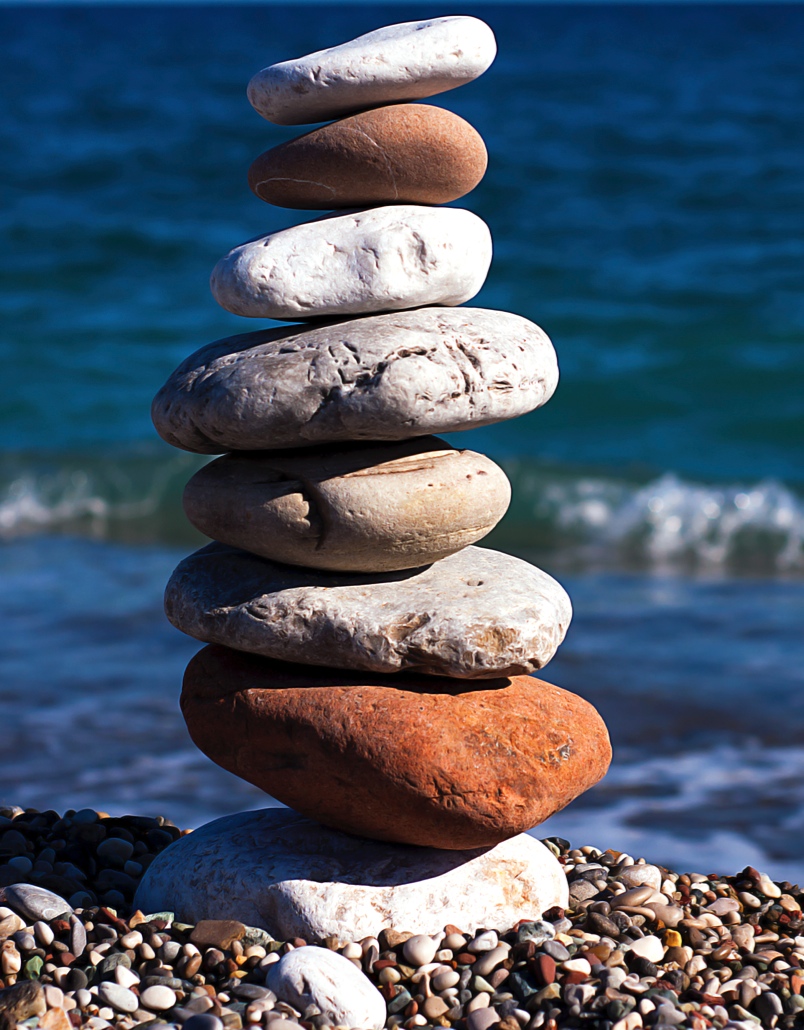 How do we put this into practice?
[Speaker Notes: OK, so what are we doing about the weather?]
DOE Advanced Scientific Computing Advisory Committee Workforce Subcommittee Letter
“In particular, the findings reveal that: All large DOE national laboratories face workforce recruitment and retention challenges in the fields within Computing Sciences that are relevant to their mission (…), including Algorithms (both numerical and non-numerical); Applied Mathematics; Data Analysis, Management and Visualization; Cybersecurity; Software Engineering and High Performance Software Environments; and High Performance Computer Systems.“
http://science.energy.gov/~/media/ascr/ascac/pdf/charges/ASCAC_Workforce_Letter_Report.pdf
[Speaker Notes: NOTE: Something about workforce in general
Advanced Scientific Computing Advisory Committee (ASCAC)]
Maximizing Limited Expertise
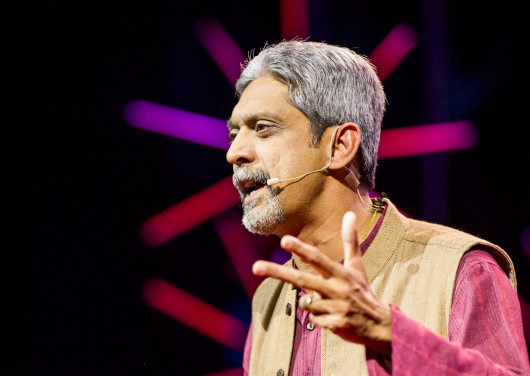 http://blog.ted.com/bridging-the-gulf-in-mental-health-care-vikram-patel-at-tedglobal2012/
[Speaker Notes: Vikram Patel: India should have 150,000 psychiatrists to have the same proportion as the UK, but the number is actually about 3000.
Zimbabwe - about a dozen psychiatrists in the whole country.]
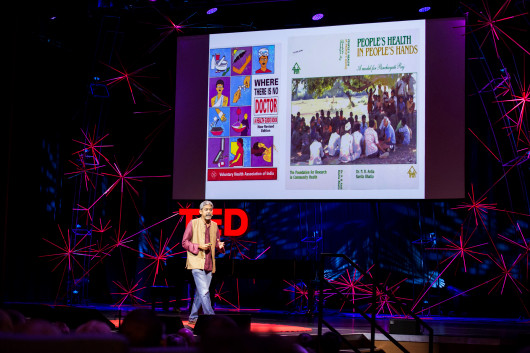 SUNDAR
Simplify the message
UNpack the treatment
Deliver it where people are
Affordable and available human resources
Reallocation of specialists to train and supervise
[Speaker Notes: Sundar == Beautiful in Hindi]
CTSC version of SUNDAR
Engagements
LIGO, SciGAP, IceCube, Pegasus, CC-NIE peer reviews, DKIST, LTERNO, DataONE, SEAD, CyberGIS, HUBzero, Globus, LSST, OOI, NEON, Gemini, AoT.
Education and Training
Guide to Developing Cybersecurity Programs for NSF Science and Engineering Projects, Securing Commodity IT in Scientific CI Projects, Baseline Controls and Best Practices, Training for CI professionals.
Leadership
Organized 2013, 2014 & 2015 Cybersecurity Summits for Large Facilities and CI, vulnerability awareness, Cybersecurity for Large Facilities Manual.
[Speaker Notes: Simplify the message, UNpack the treatment, Deliver it where people are, Affordable and available human resources, Reallocation of specialists to train and supervise]
Cybersecurity Program Guide
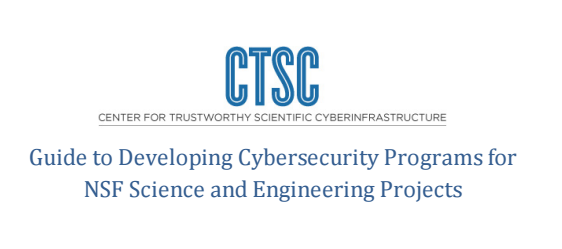 Baseline practices and risk management, tailored for science projects with guidance and templates.
http://trustedci.org/guide/
In conclusion…
Cybersecurity for science is about managing risks for science to maximize trustworthy science.

Science itself has much to offer in the process if we can figure out how the worlds of cybersecurity and science interact.

By leveraging our specialists for training and maximum impact, we can overcome workforce constraints to make this a reality.


More information: vwelch@iu.edu  /  trustedci.org
Acknowledgements
Colleagues at CACR, CTSC, XSIM.
Mike Corn, Adam Lyon, Marlon Pierce, Anurag Shankar, Scott Teige for discussions and feedback.
National Science Foundation (Grant 1234408). 
Department of Energy Next-Generation Networks for Science (NGNS) program (Grant No. DE-FG02-12ER26111).
Uncredited images: http://www.thinkstockphotos.com/

Plug: Join InCommon, release attributes to R&S


The views and conclusions contained herein are those of the author and should not be interpreted as necessarily representing the official policies or endorsements, either expressed or implied, of the sponsors or any organization